игра
«Что нас окружает»
4 тура1 тур: «Человек. Правда или ложь»2 тур: «А это точно съедобное?»3 тур: «Природа. Правда или ложь»4 тур: « О чём вообще речь?»
Правила игры1 тур: В отведенное время дать ответы на заданные вопросы – правда +, ложь -. Ответы заносить в бланки.2 тур: Угадать, что изображено на экране. У каждой команды только одна попытка дать верный ответ. Отвечает команда, первая поднявшая флажок. В случае, если ни одна команда не дала верный ответ, балл переносится на следующий вопрос.3 тур: В отведенное время дать ответы на заданные вопросы – правда +, ложь -. Ответы заносить в бланки.4 тур: Угадать, о чем говорит ведущий. У каждой команды только одна попытка дать верный ответ. Отвечает команда, первая поднявшая флажок.
1 тур «ЧЕЛОВЕК. ПРАВДА ИЛИ ЛОЖЬ»
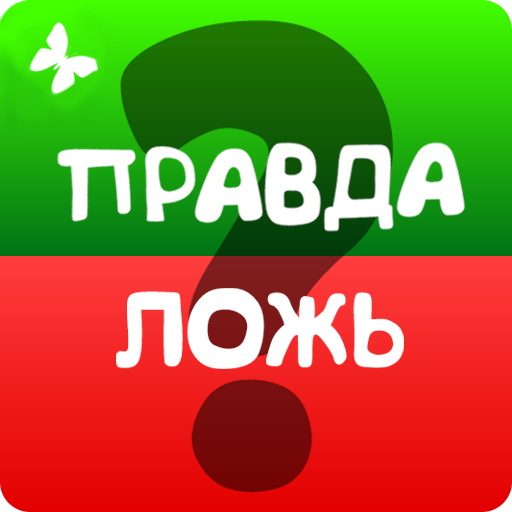 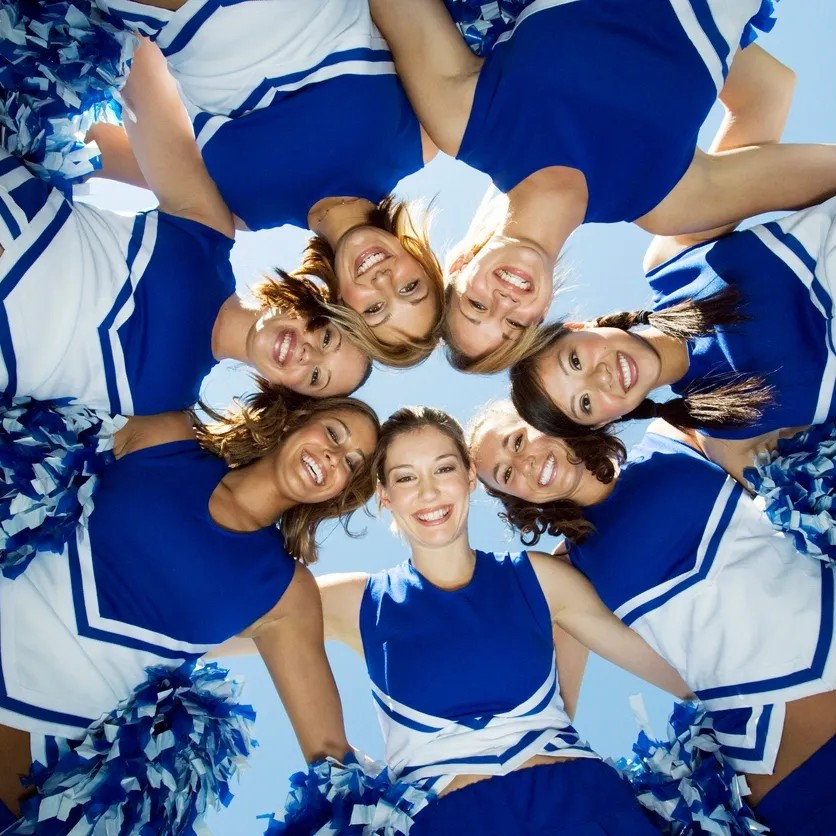 ПРАВДА
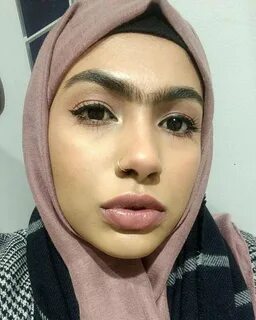 ЛОЖЬ
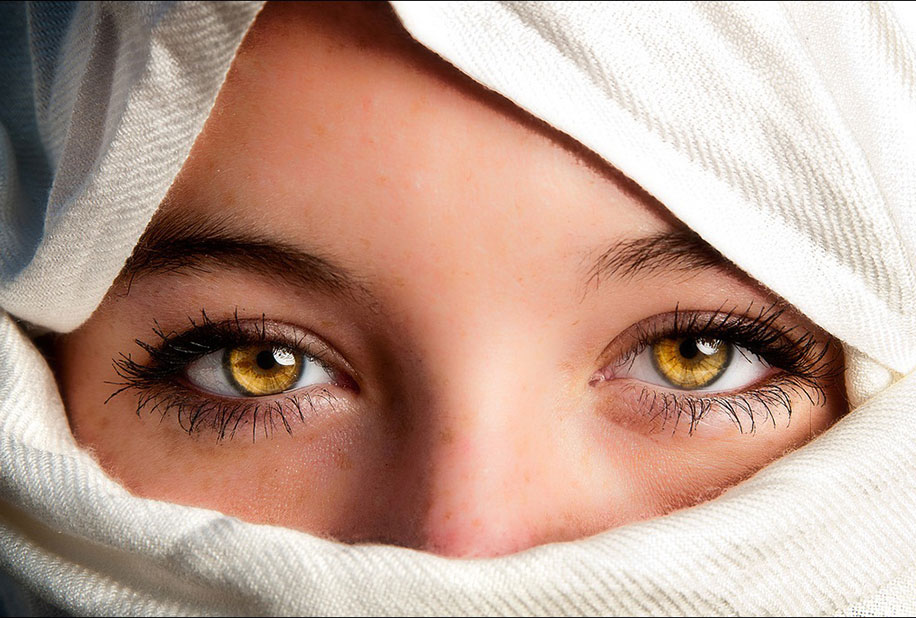 ПРАВДА
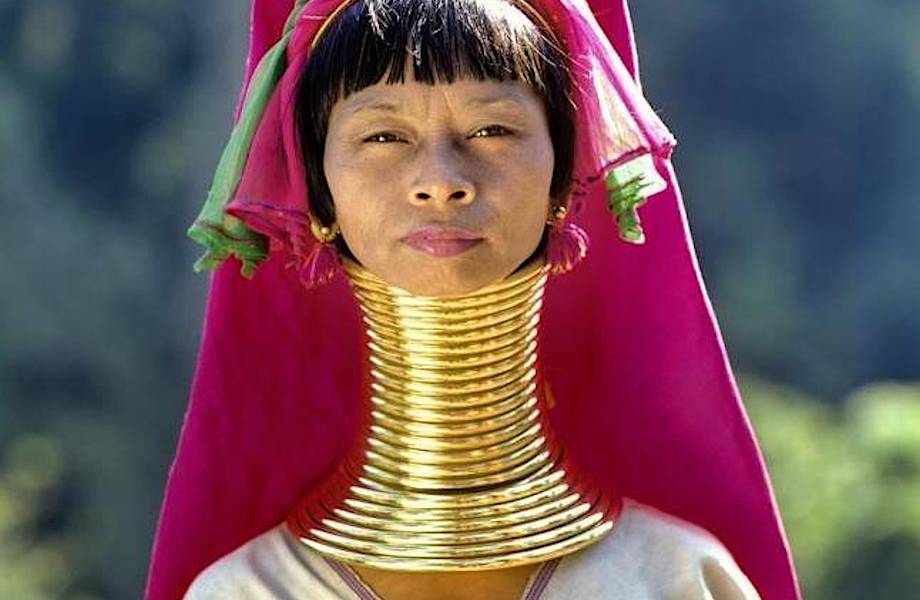 ПРАВДА
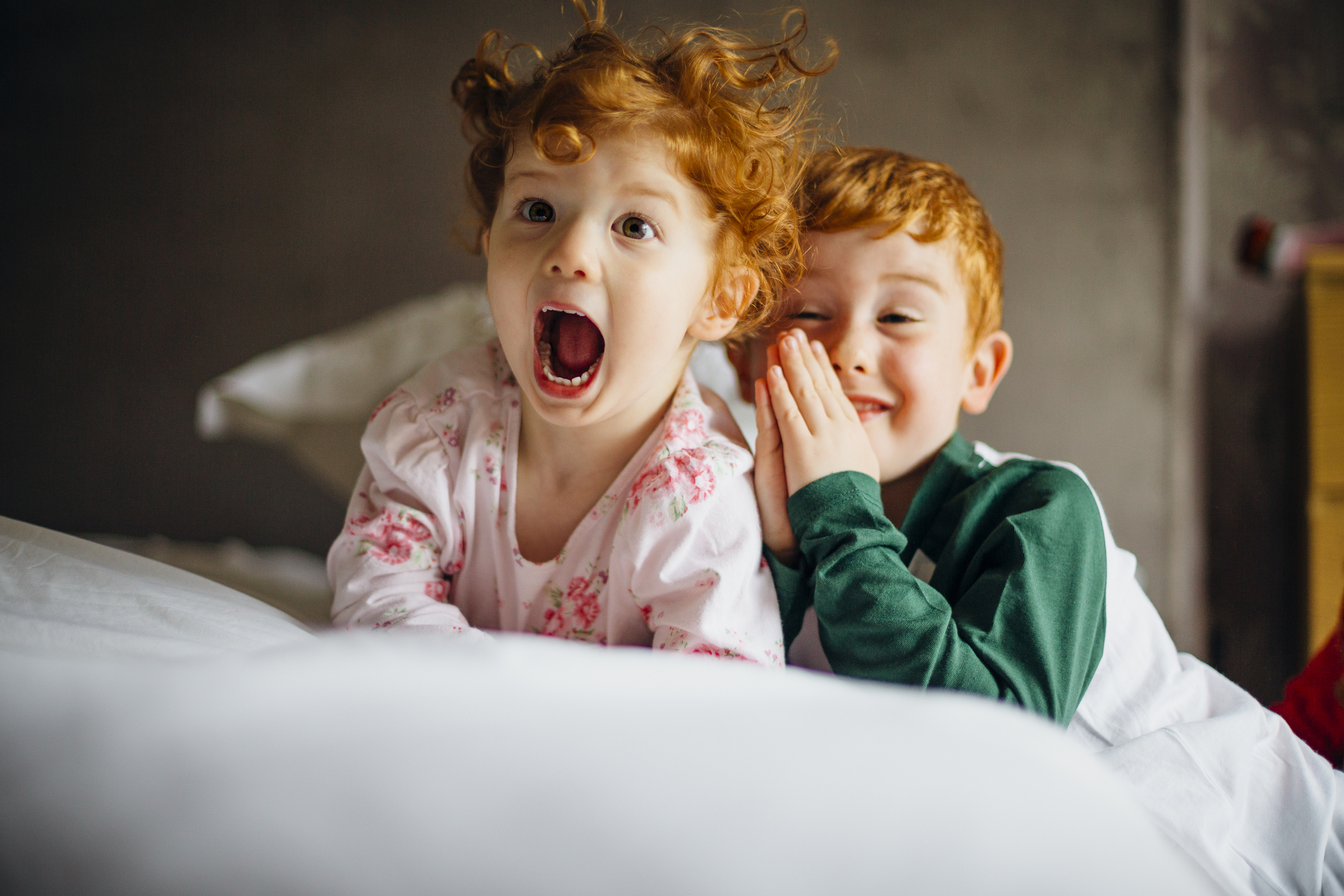 ПРАВДА
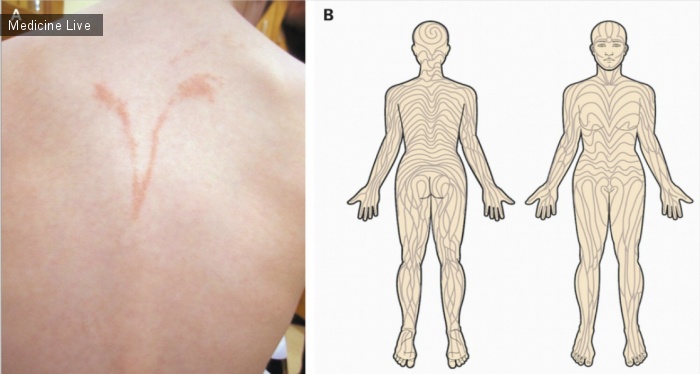 ПРАВДА
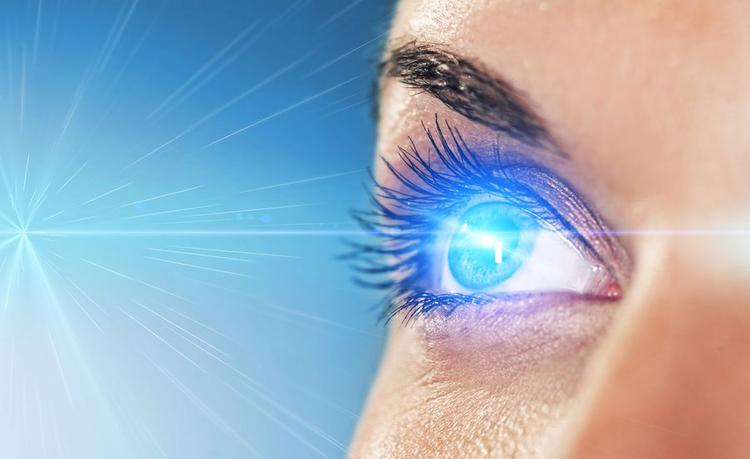 ЛОЖЬ
2 тур«А это точно съедобное?»
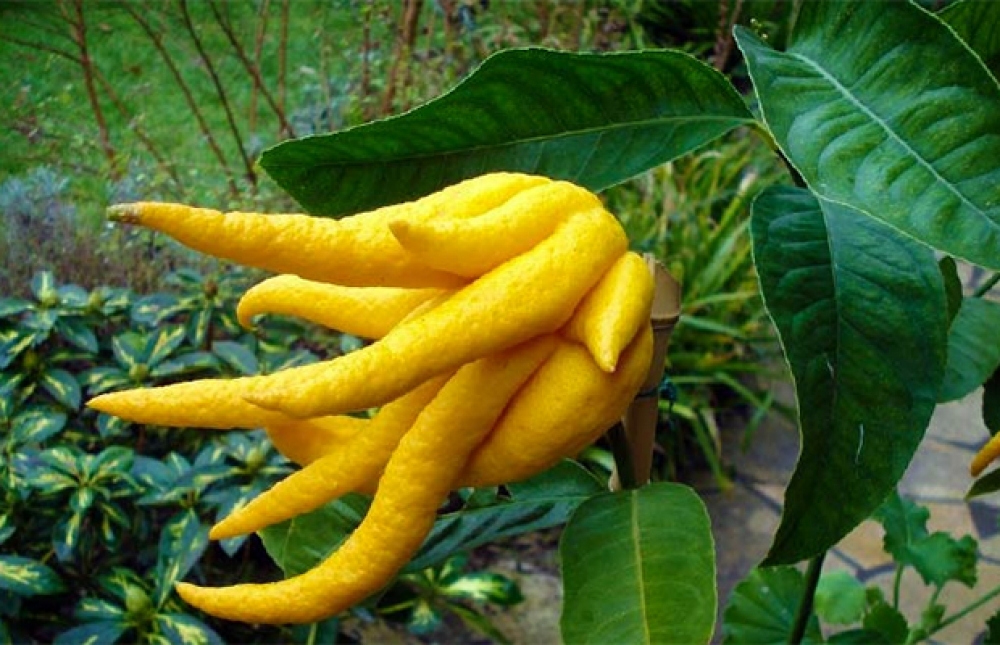 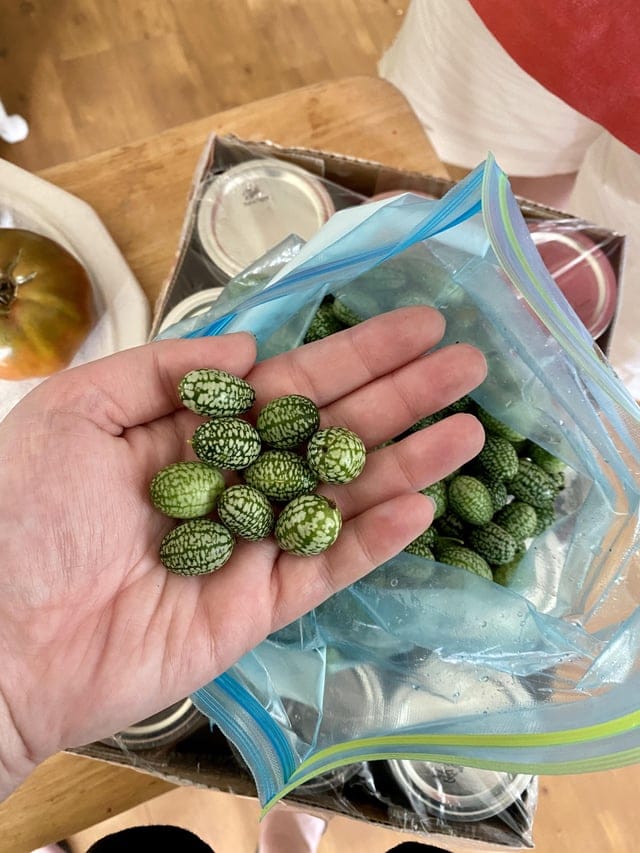 Что это?
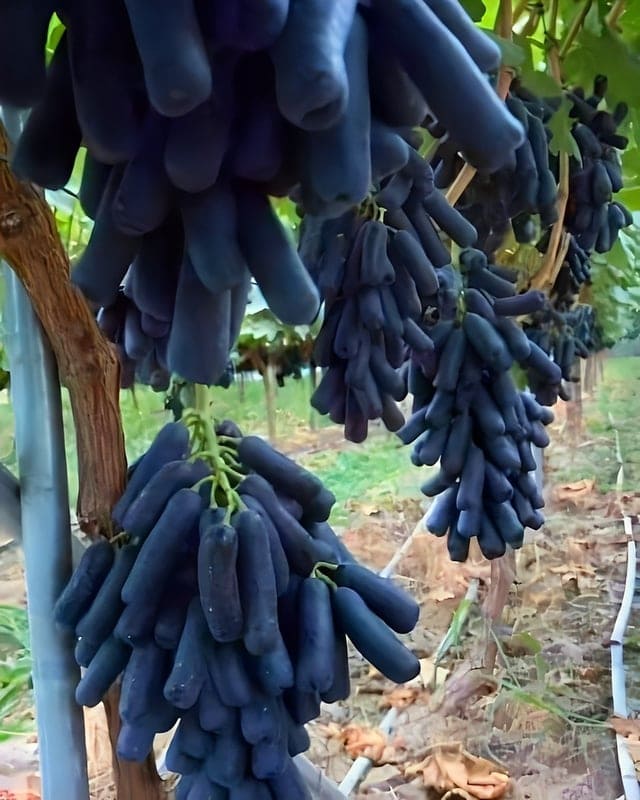 Что это?
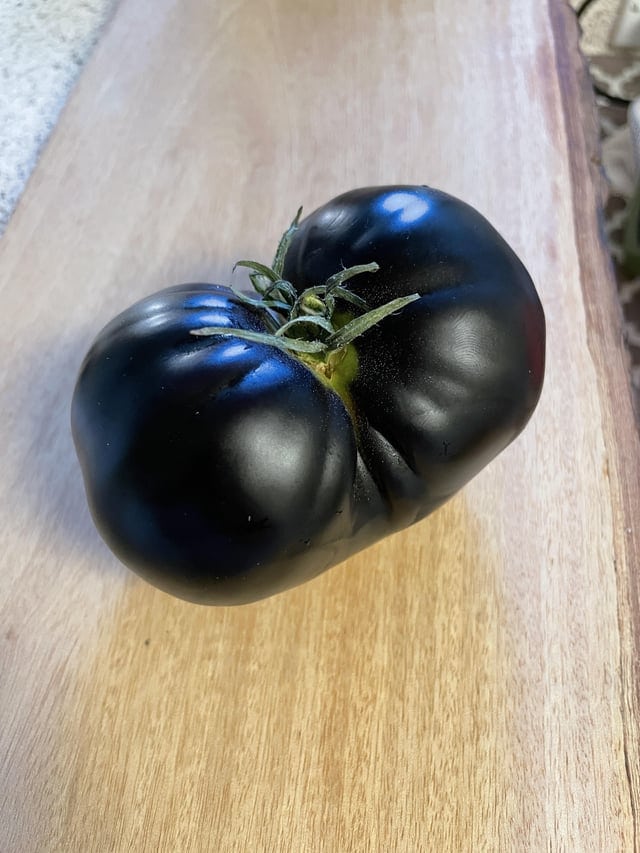 Что это?
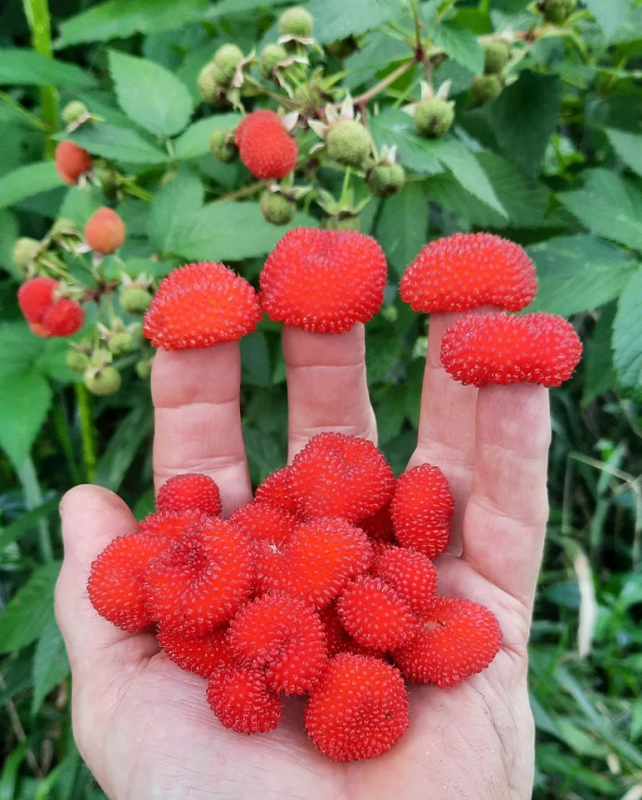 Что это?
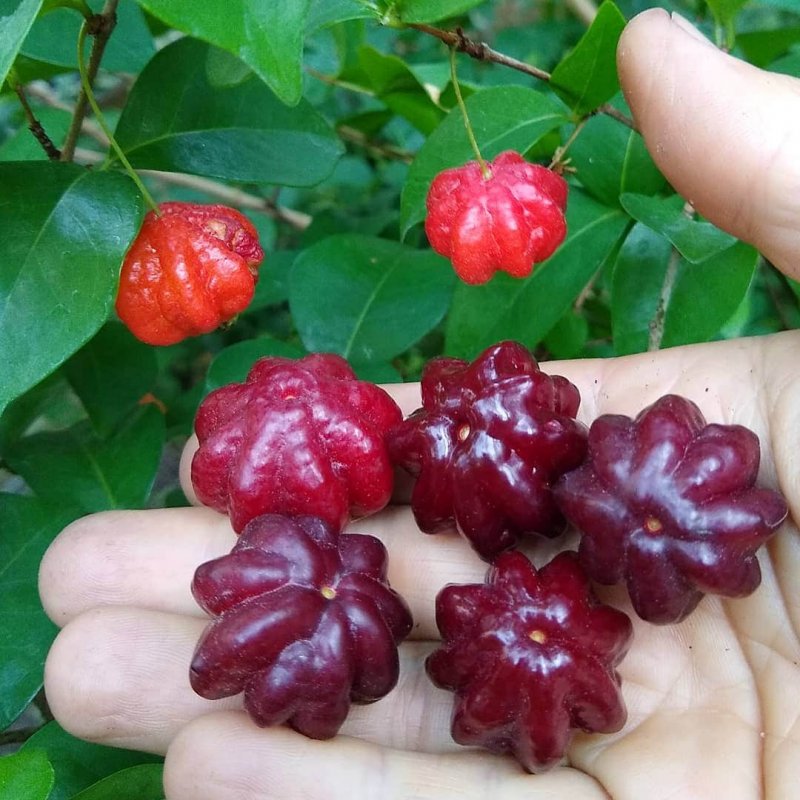 Что это?
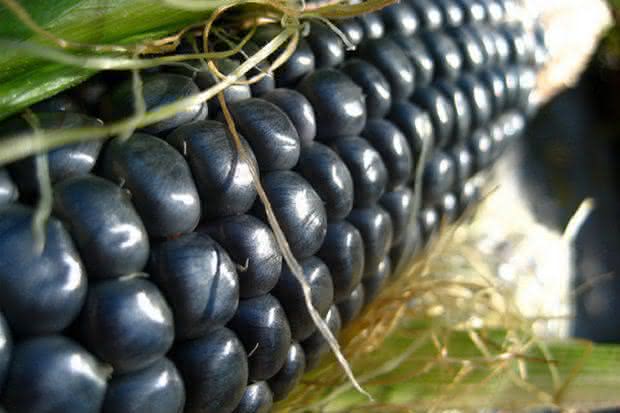 Что это?
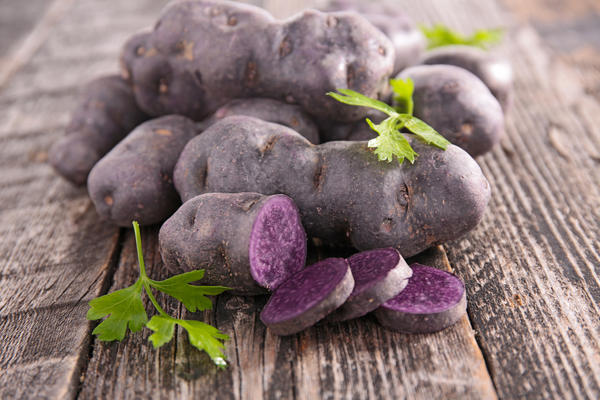 Что это?
3 тур «ПРИРОДА. ПРАВДА ИЛИ ЛОЖЬ»
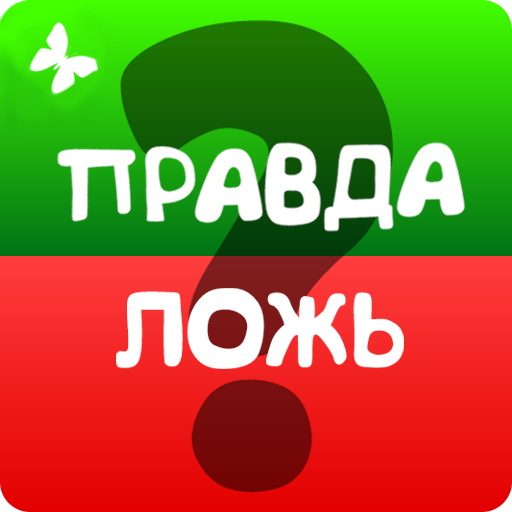 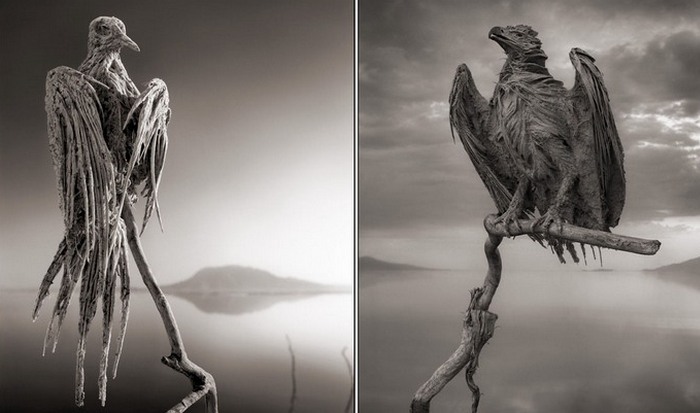 ПРАВДА
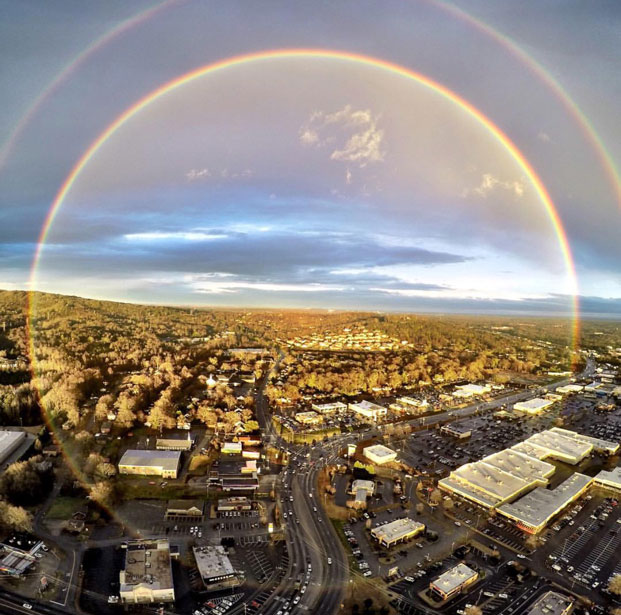 ЛОЖЬ
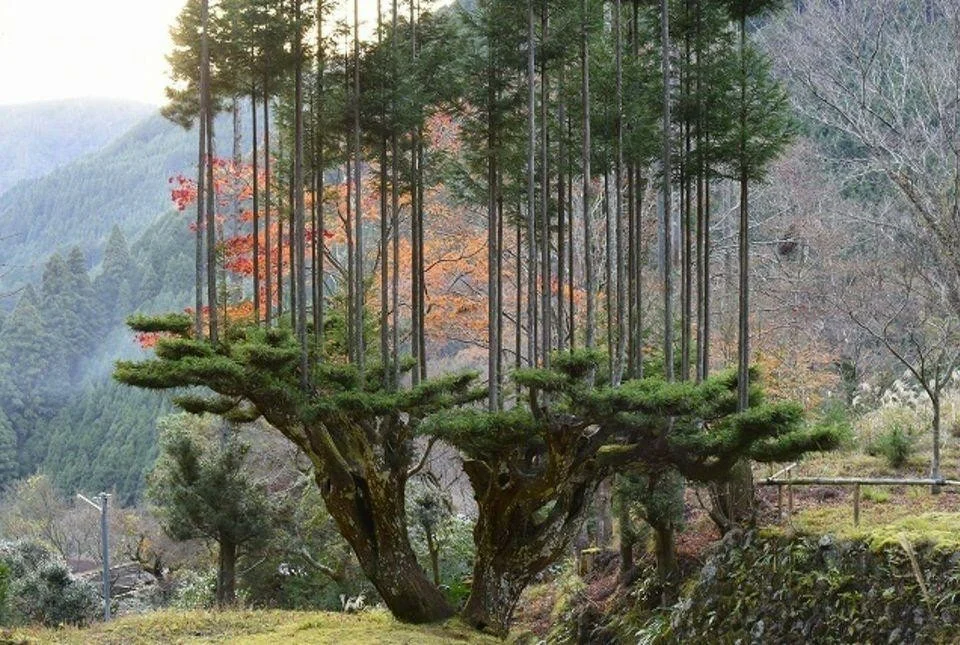 ПРАВДА
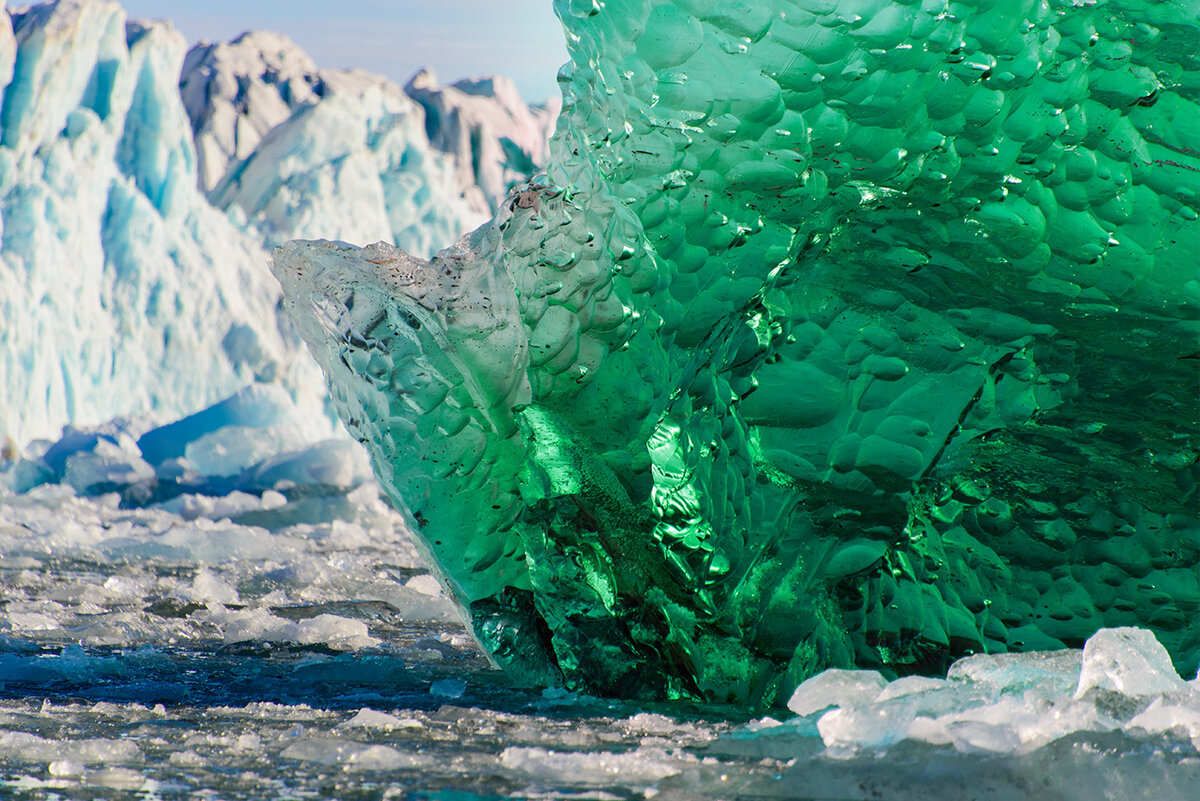 ЛОЖЬ
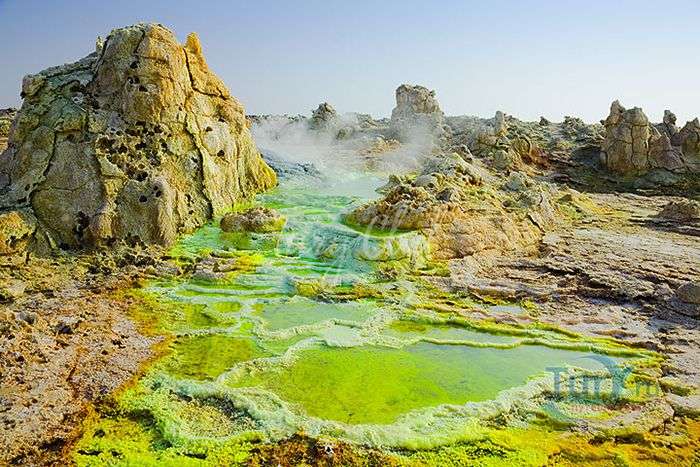 ПРАВДА
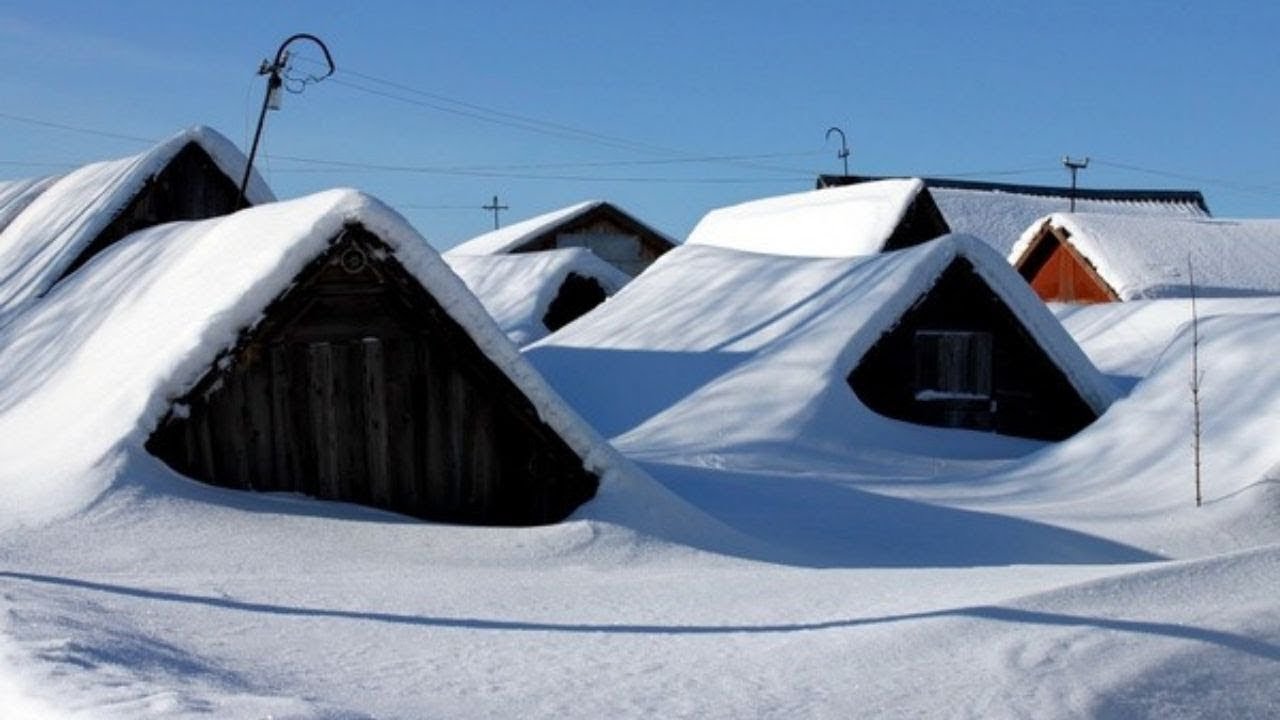 ПРАВДА
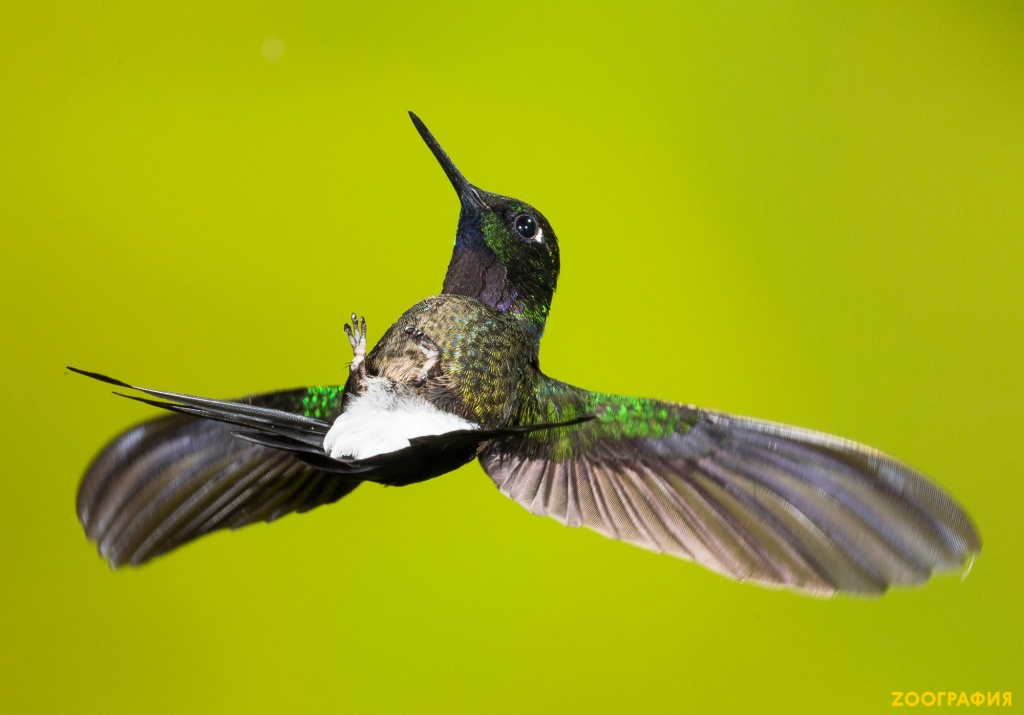 ЛОЖЬ
4 тур«О ЧЕМ ВООБЩЕ РЕЧЬ?»
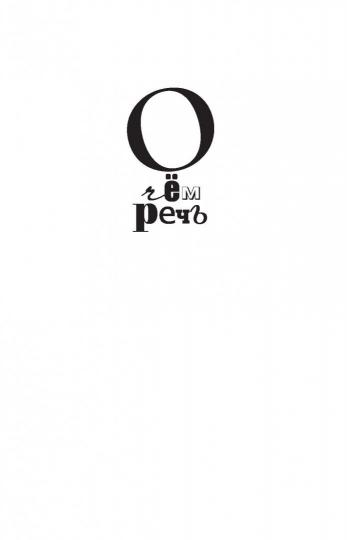